Figure 3 (A) Western blot analysis of the effects of TNF-α (10 ng/mL), IL-10 (10 ng/mL), IL-10 + TNF-α (ratio 1), ...
Cardiovasc Res, Volume 82, Issue 1, 1 April 2009, Pages 59–66, https://doi.org/10.1093/cvr/cvp040
The content of this slide may be subject to copyright: please see the slide notes for details.
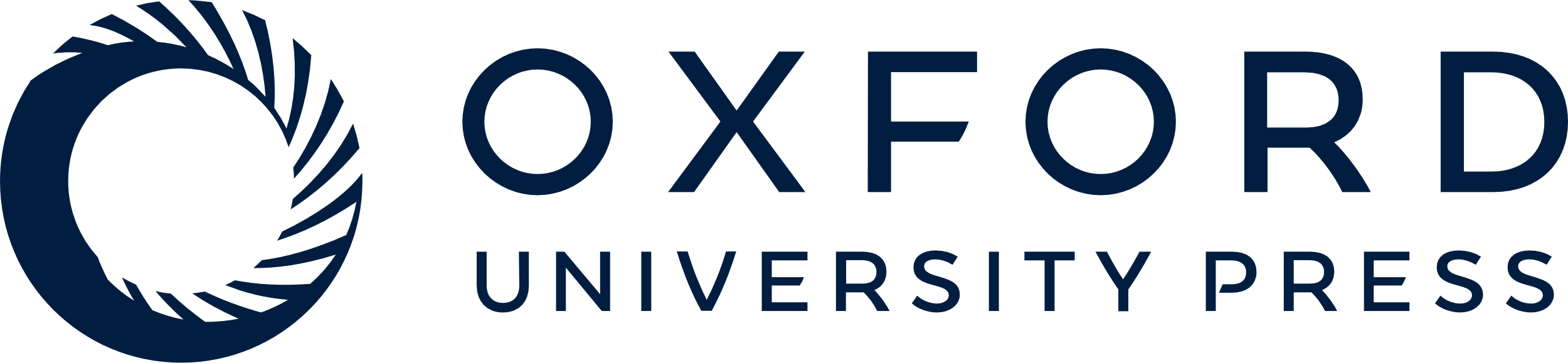 [Speaker Notes: Figure 3 (A) Western blot analysis of the effects of TNF-α (10 ng/mL), IL-10 (10 ng/mL), IL-10 + TNF-α (ratio 1), trolox (20 µmol/L), and trolox + TNF-α on IKKα, IKKβ, and NFκB phosphorylation in adult rat cardiomyocytes. β-Actin was used as an internal control. Histograms in each figure show densitometric analysis and the values are ratio of phosphorylated to total, IKKα (B), IKKβ (C), and NFκB (D) expression. The relative levels of protein expression were normalized to β-actin. Data are expressed as mean ± SEM from four to six independent cardiomyocyte isolations. P-values (*P < 0.05, ***P < 0.001) are significantly different from the respective control group; #P < 0.05, ###P < 0.001 vs. the respective TNF-α group.


Unless provided in the caption above, the following copyright applies to the content of this slide: Published on behalf of the European Society of Cardiology. All rights reserved. © The Author 2009. For permissions please email: journals.permissions@oxfordjournals.org.]